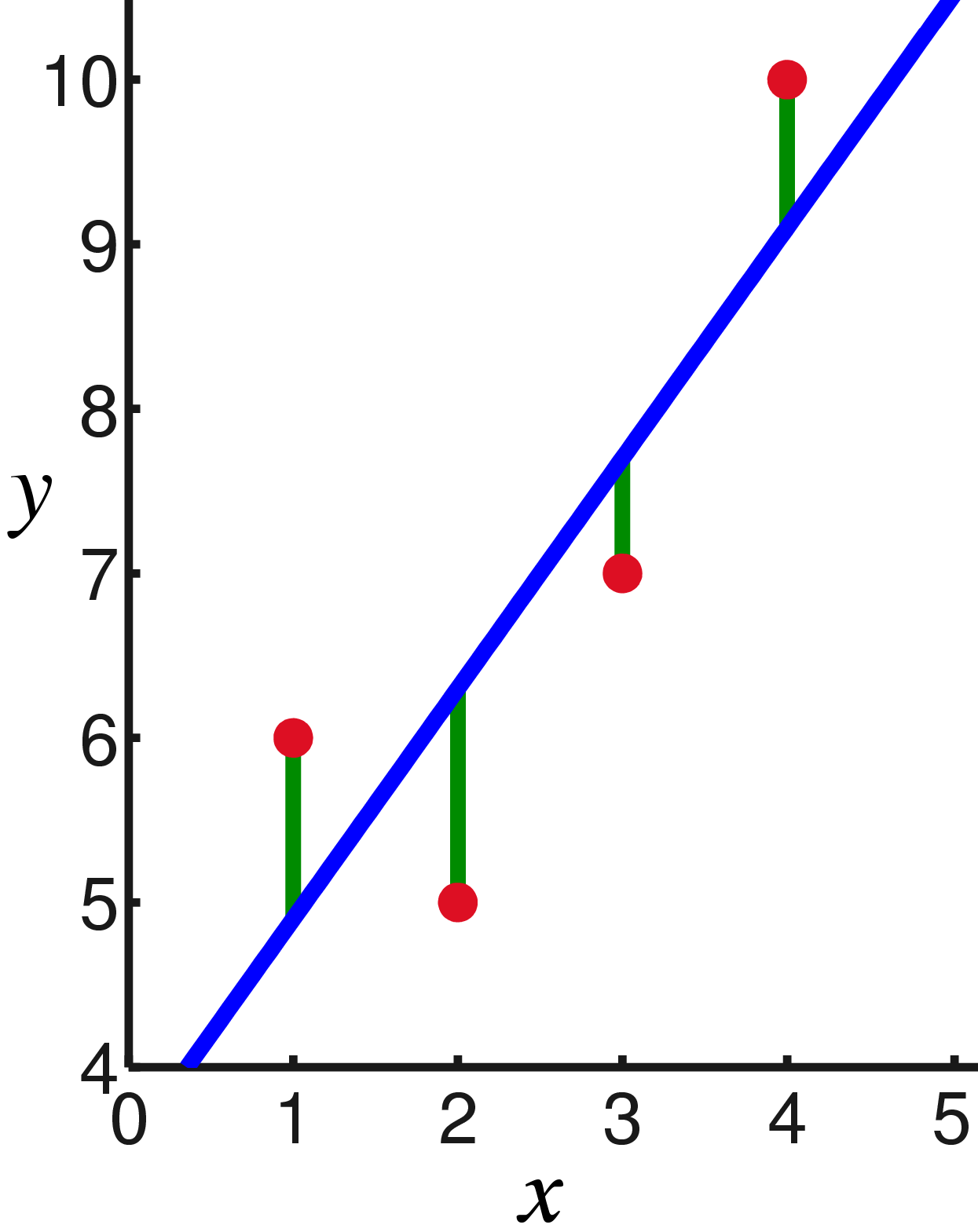 CS440/ECE448 Lecture 7: Linear Regression
Mark Hasegawa-Johnson, 1/2022
License: CC-BY 4.0; redistribute at will, as long as you cite the source.
Public domain image, Oleg Alexandrov, 2008
Outline
Review: perceptron
Linear regression: a neuron without the nonlinearity
Mean-squared error
Learning the solution: stochastic gradient descent
Multiple linear regression
Review: Perceptron Learning Algorithm
Example
+1
+1
LEARN!
-1
-1
Review: Multi-Class Perceptron
Notation: Vector dot product, with bias added
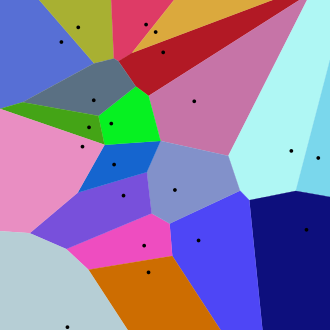 Outline
Review: perceptron
Linear regression: a neuron without the nonlinearity
Mean-squared error
Learning the solution: stochastic gradient descent
Multiple linear regression
Linear regression
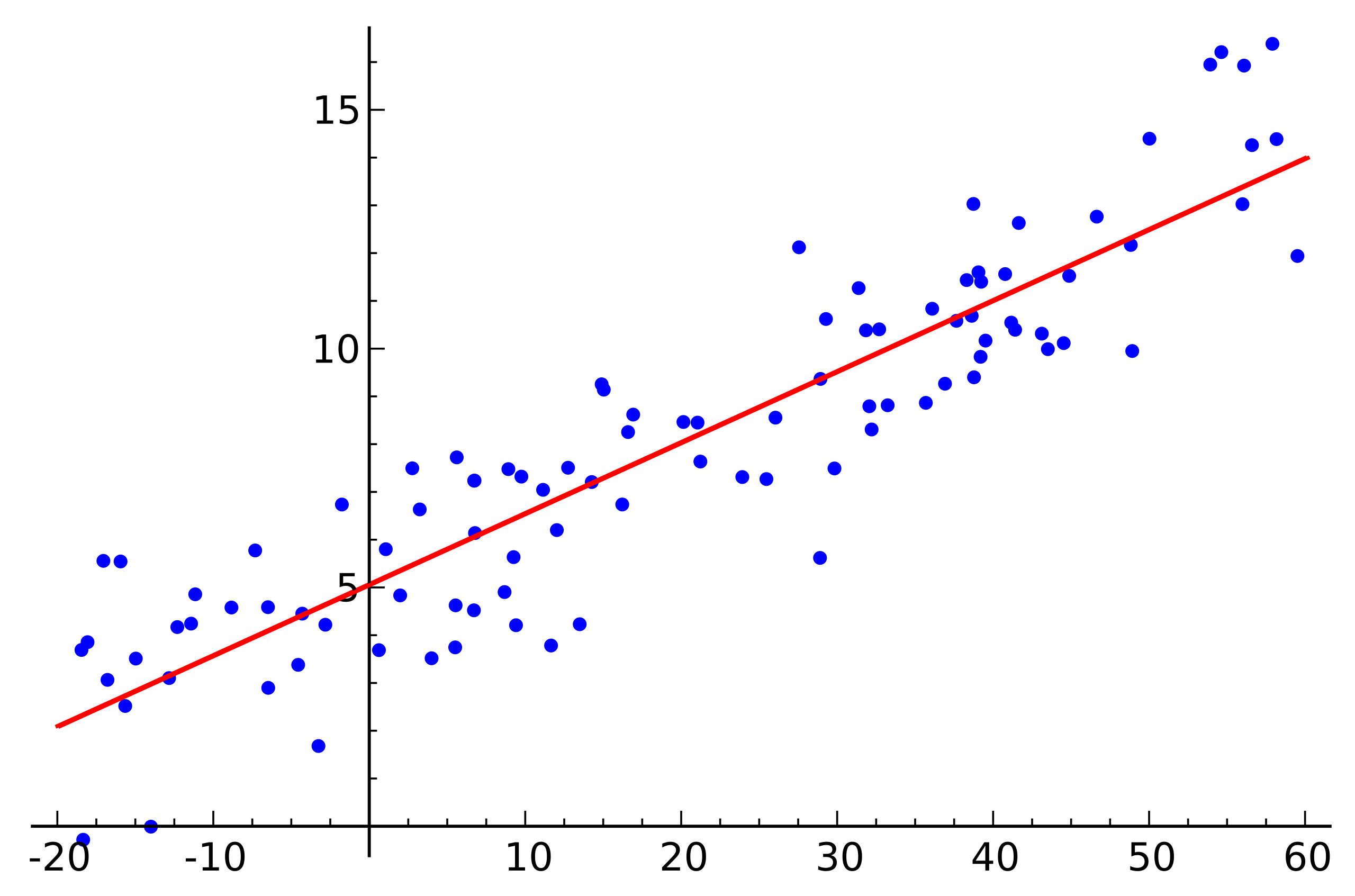 Linear regression.  Public domain image, Seewaqu, 2010
Linear regression is like a neuron without a nonlinearity
Input
1
b
x1
w1
Output: wTx
x2
w2
.
.
.
wD
xD
Weights
Polynomial regression = multivariate linear regression
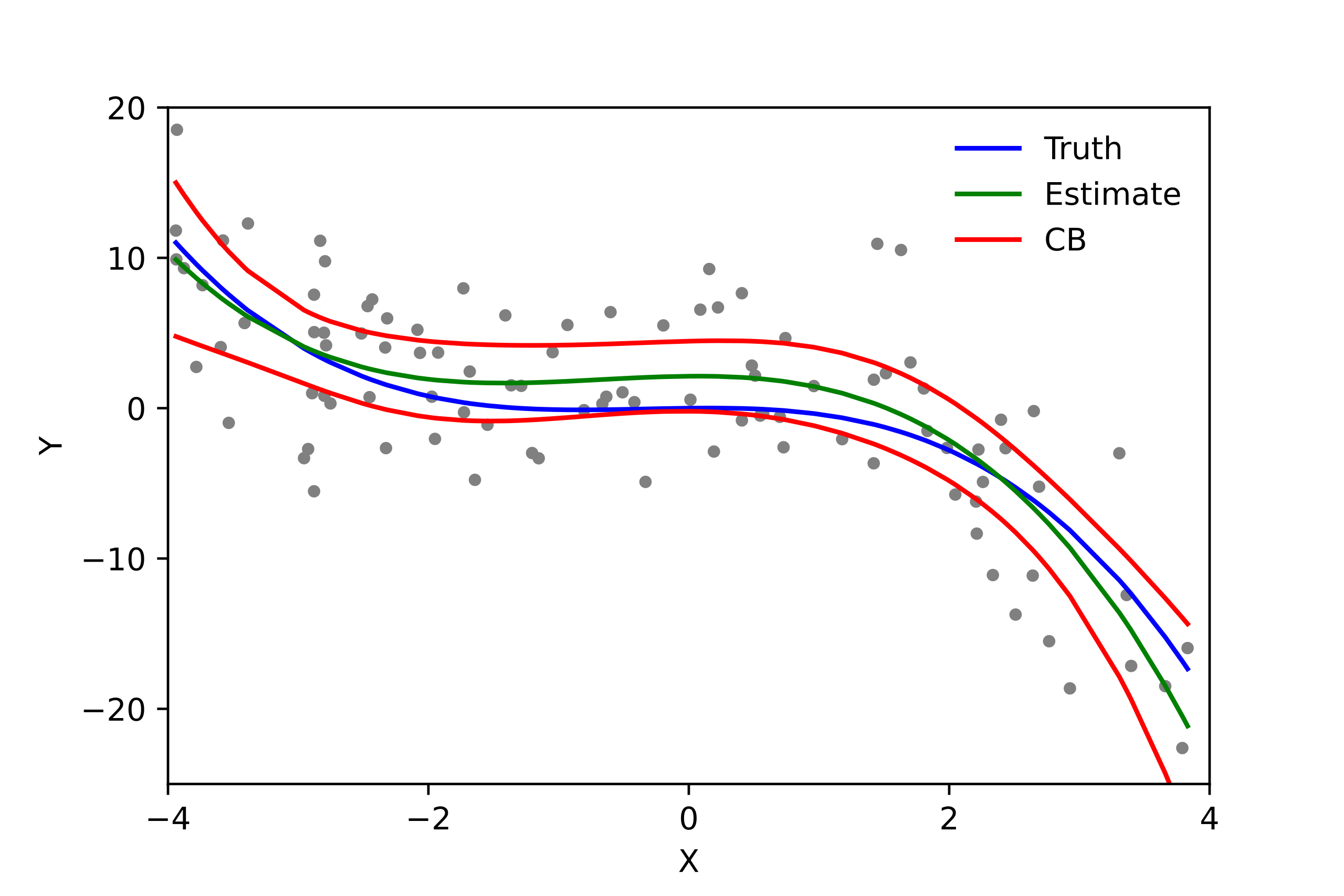 Polyreg_scheffe.svg.  CC-BY 3.0, Skbkekas, 2009
Multivariate linear regression in general
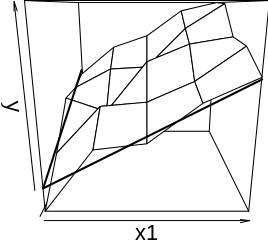 Regression_plane_avc_R.svg.  CC-SA 3.0, Cdang, 2013
Outline
Review: perceptron
Linear regression: a neuron without the nonlinearity
Mean-squared error
Learning the solution: stochastic gradient descent
Multiple linear regression
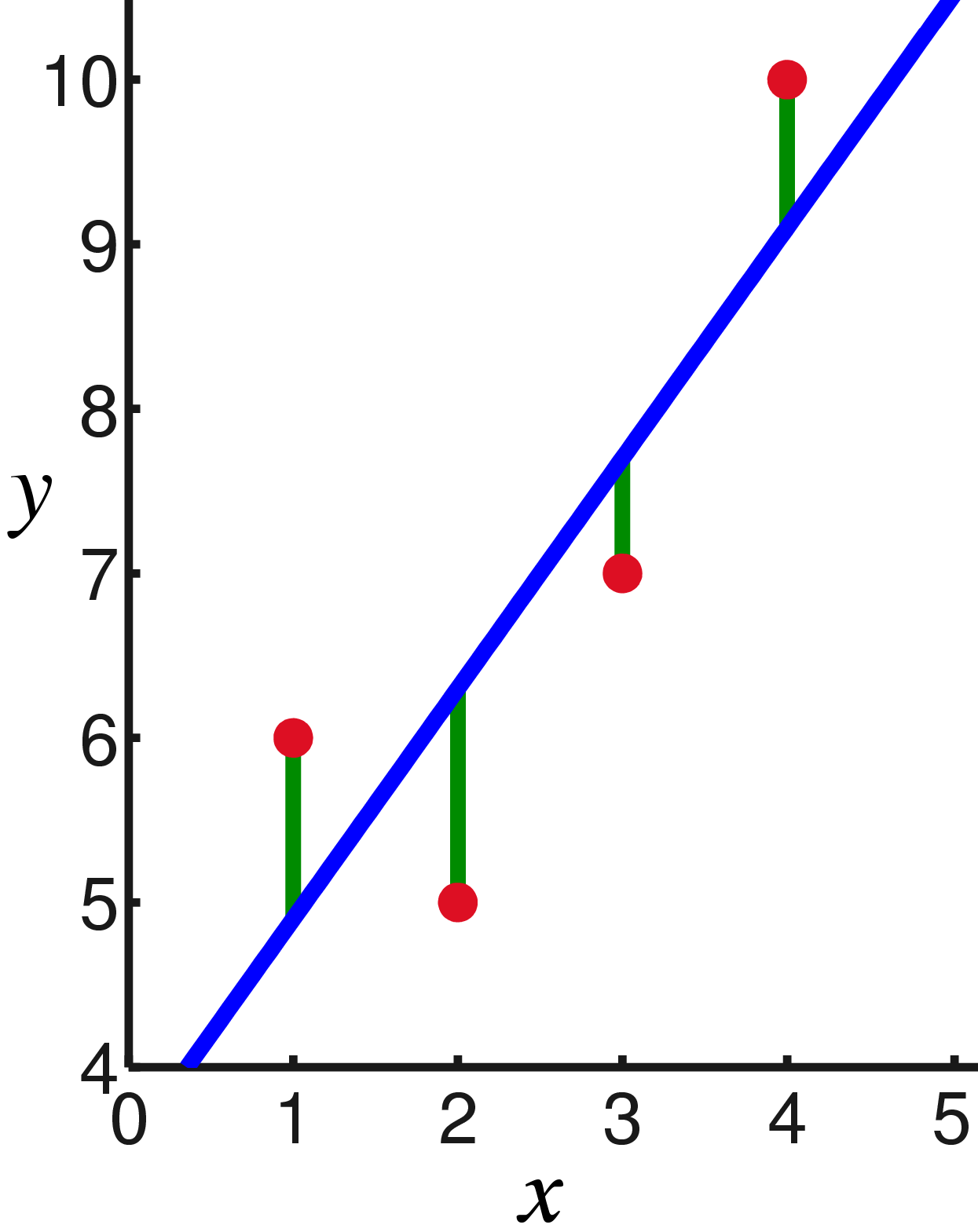 Public domain image, Oleg Alexandrov, 2008
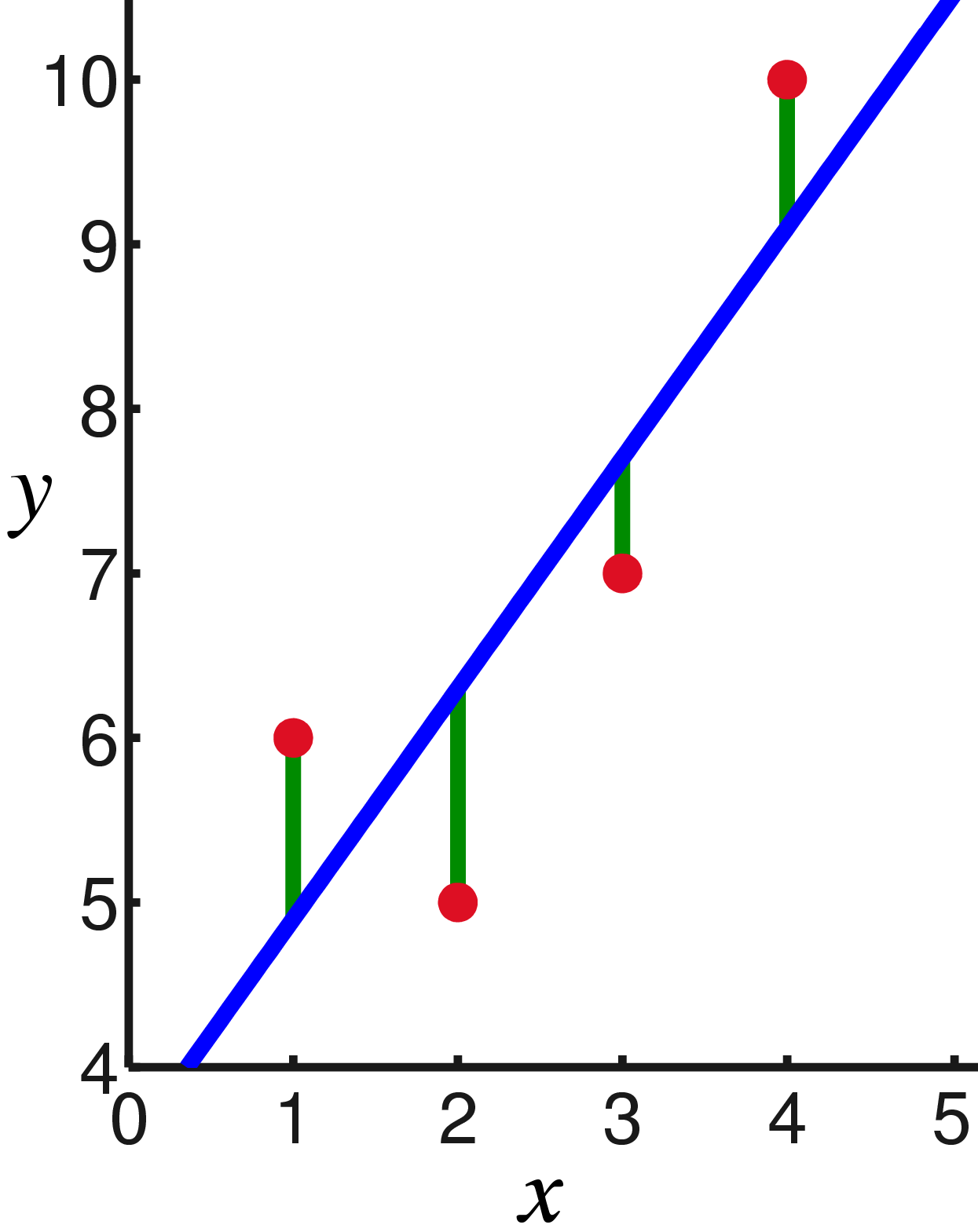 First: count the training tokens
Public domain image, Oleg Alexandrov, 2008
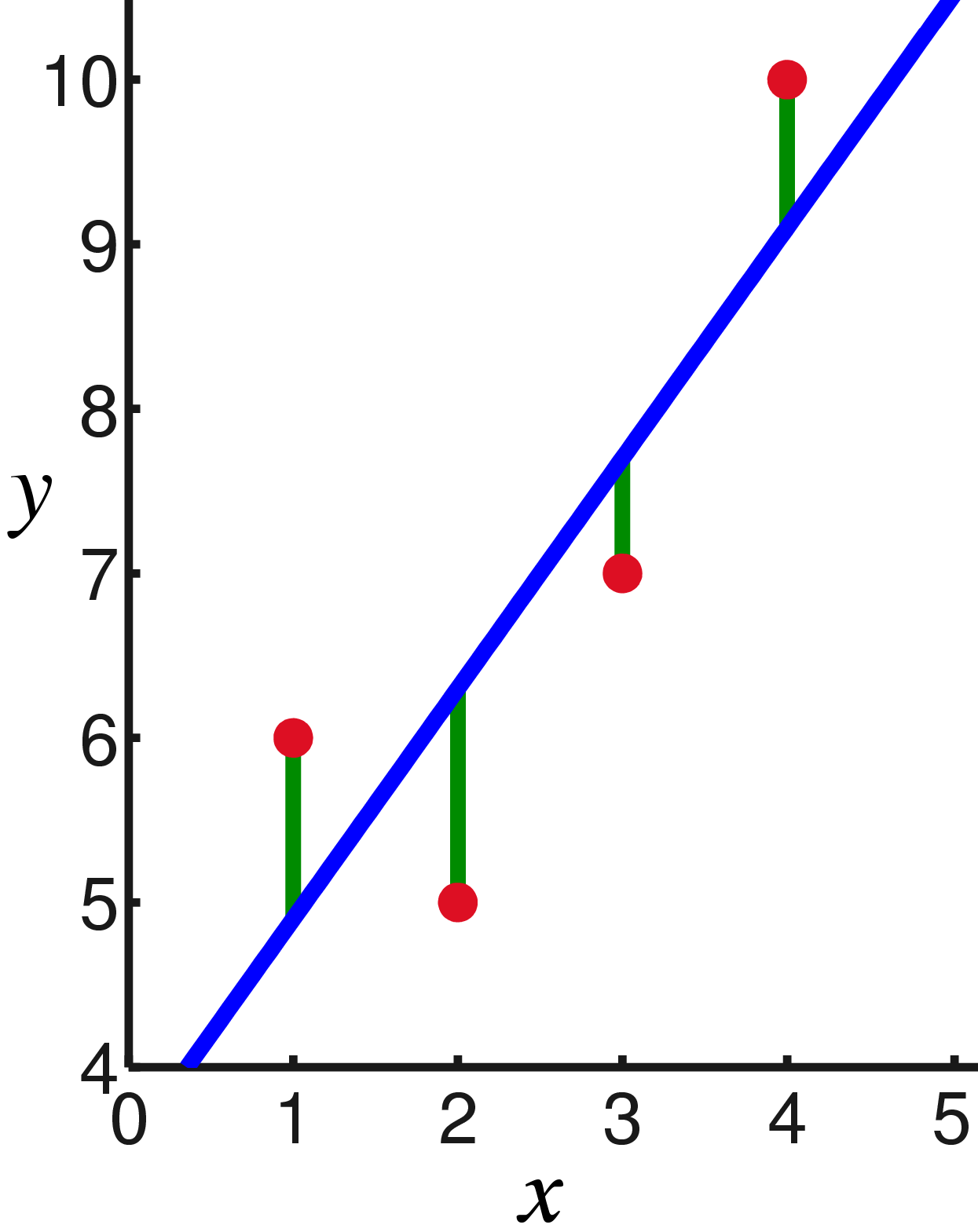 Training token errors
Public domain image, Oleg Alexandrov, 2008
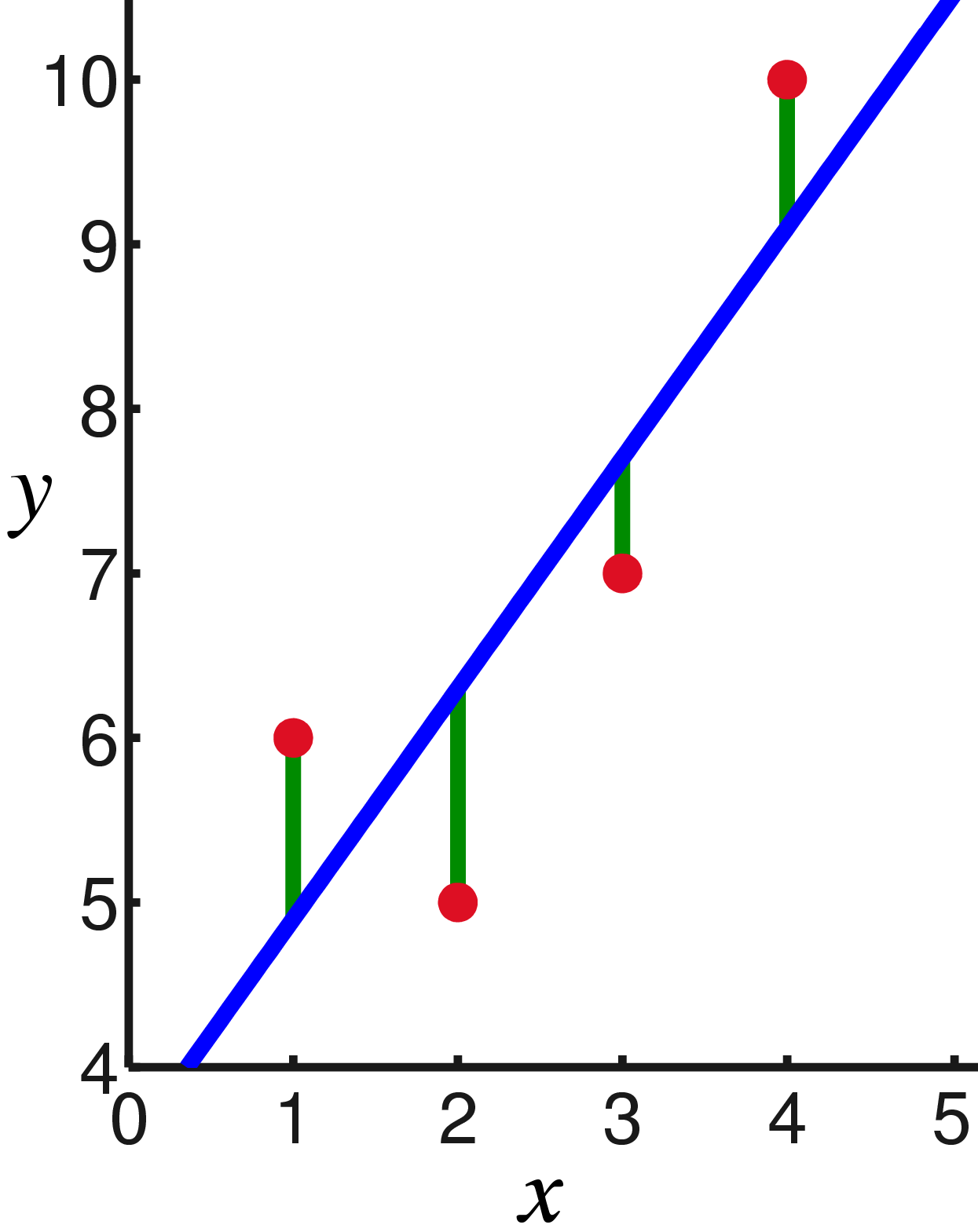 Mean-squared error
Public domain image, Oleg Alexandrov, 2008
Outline
Review: perceptron
Linear regression: a neuron without the nonlinearity
Mean-squared error
Learning the solution: stochastic gradient descent
Multiple linear regression
Minimizing the MSE
MSE = Parabola
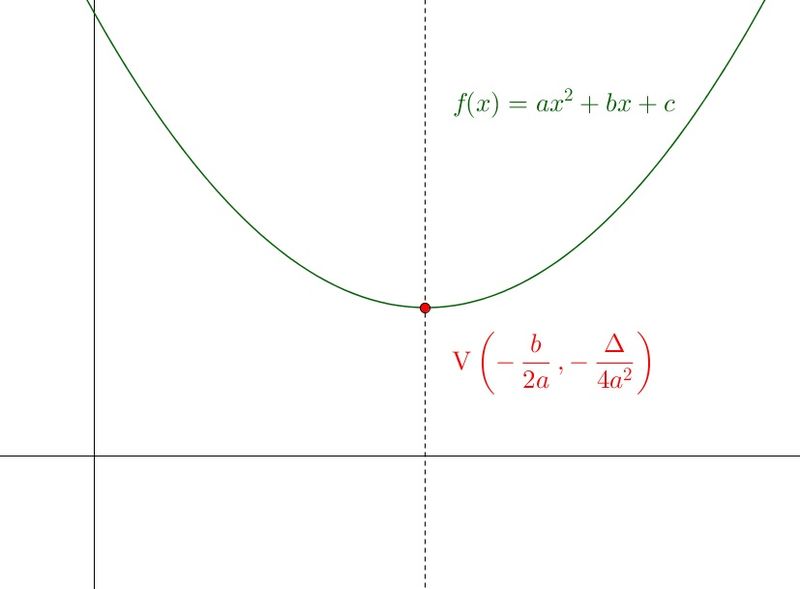 The iterative solution to linear regression
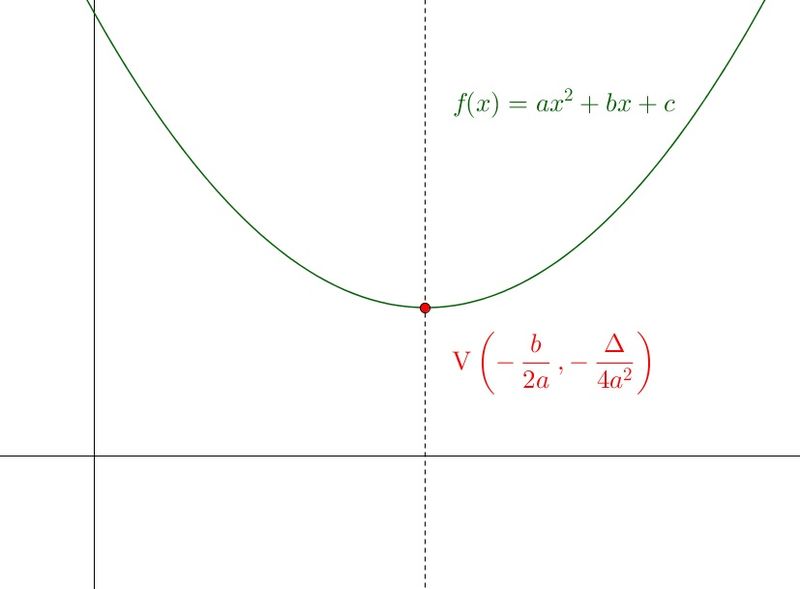 …
The gradient descent algorithm
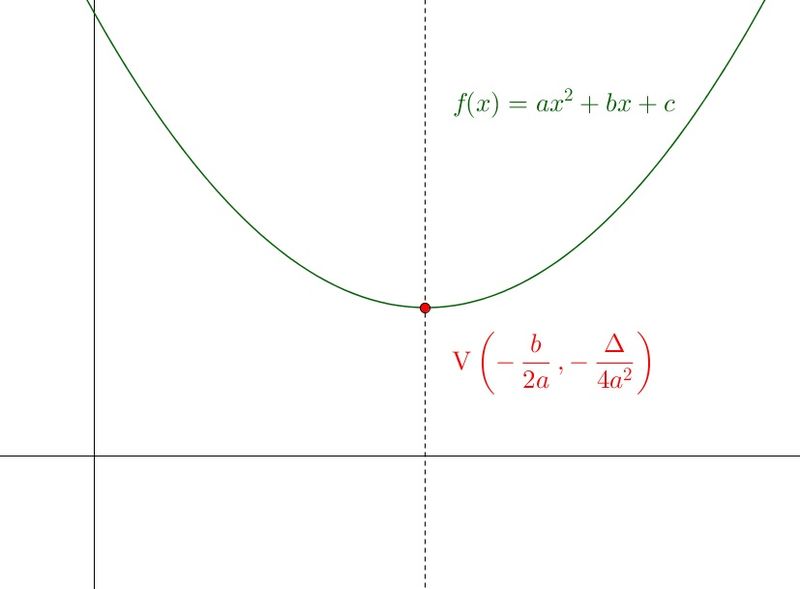 Stochastic gradient descent
Stochastic gradient descent
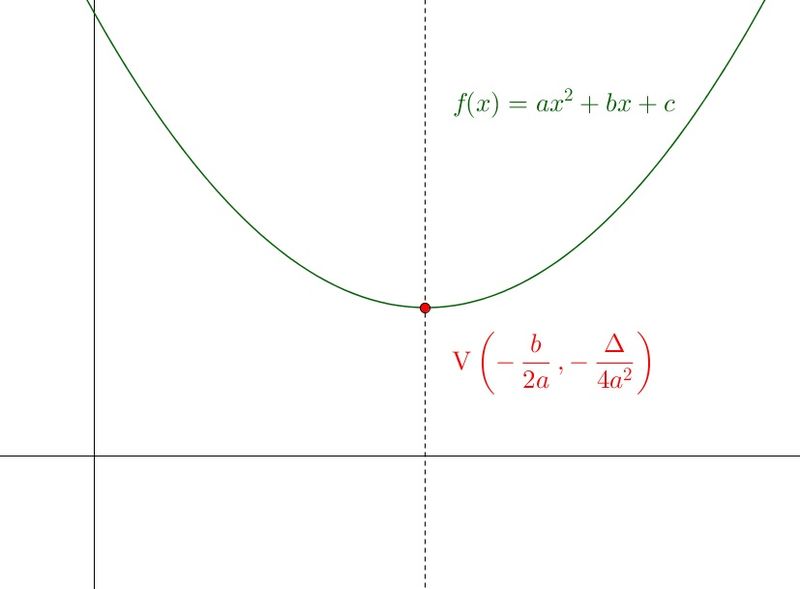 Comparison of perceptron and linear regression
Outline
Review: perceptron
Linear regression: a neuron without the nonlinearity
Mean-squared error
Learning the solution: stochastic gradient descent
Multiple linear regression
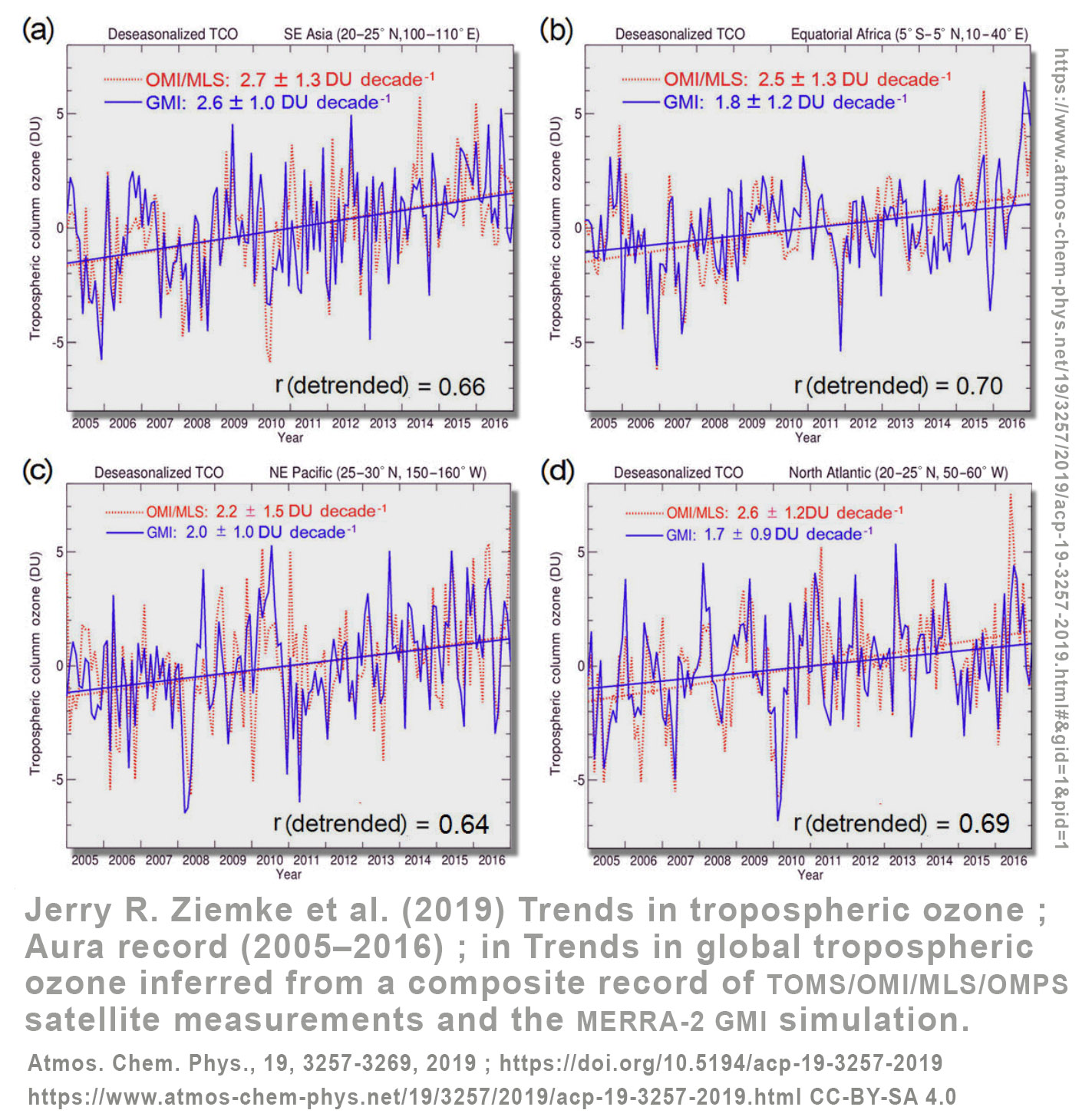 CC-SA 4.0, Joseph Lamiot, 2019
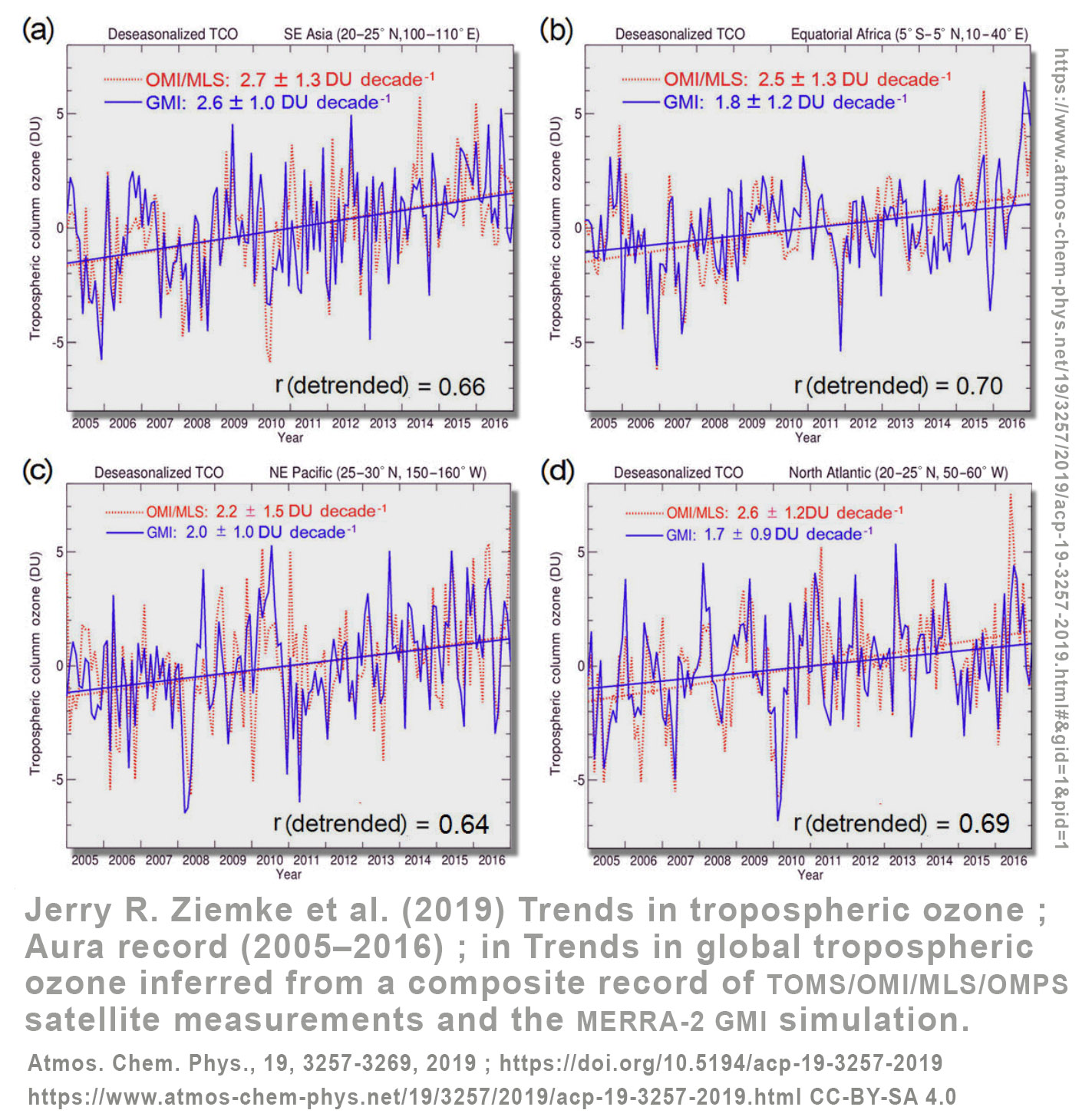 CC-SA 4.0, Joseph Lamiot, 2019
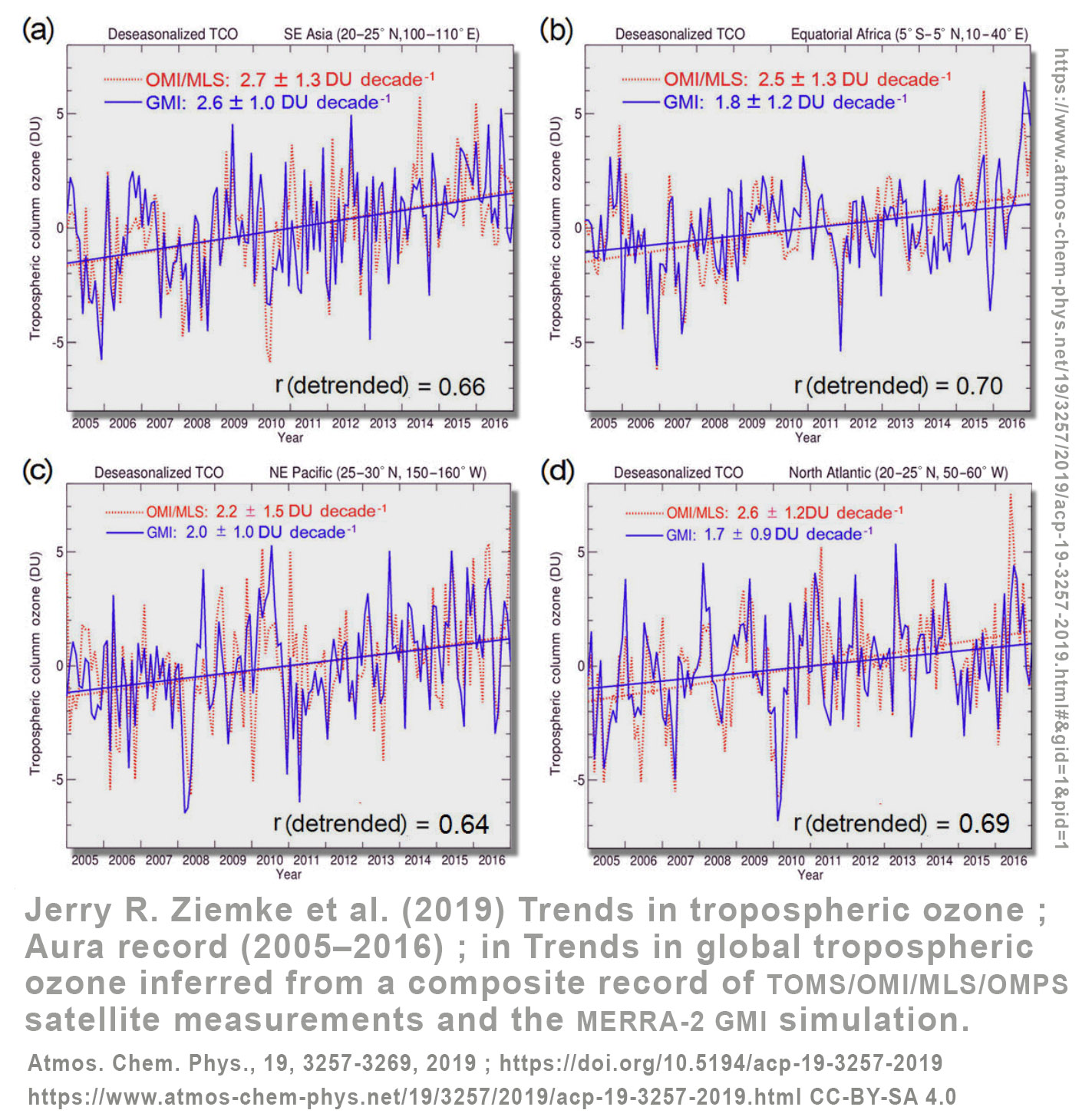 CC-SA 4.0, Joseph Lamiot, 2019
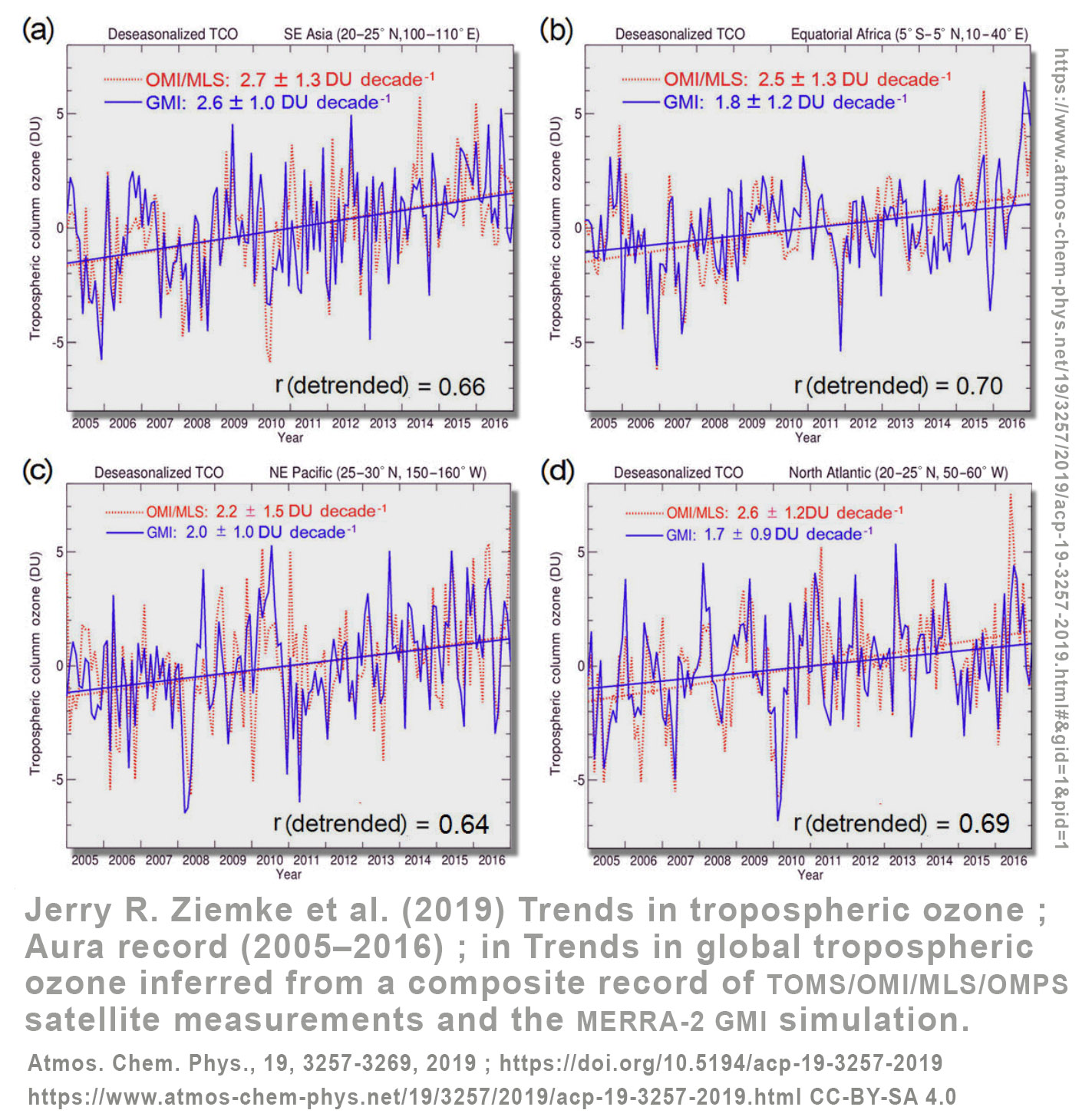 CC-SA 4.0, Joseph Lamiot, 2019
Comparison of Multi-Class Perceptron to Multiple Regression
Multi-Class Perceptron
Multiple Regression
Input
Input
Weights
Weights
1
1
x1
x1
argmax
.
.
.
x2
x2
.
.
.
.
.
.
.
.
.
.
.
.
xD
xD
Summary